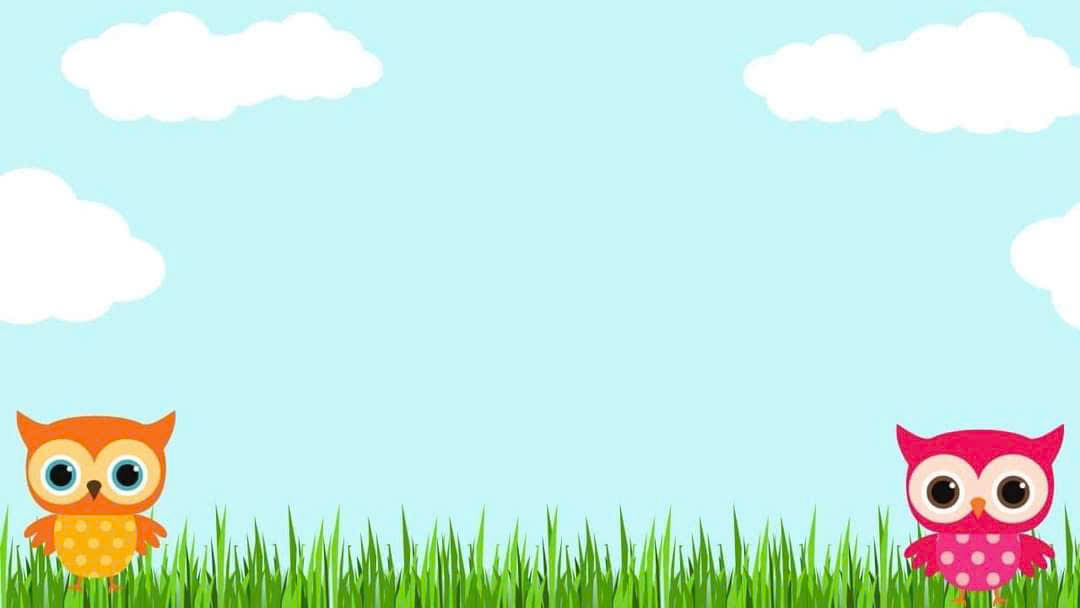 KẾ HoẠCH GIÁO DỤC KHỐI MẦM3 – 4 TuỔI
MỤC TIÊU PHÁT TRIỂN THỂ CHẤT
Trẻ thực hiện được động  tác phát  triển các  nhóm cơ  và hô hấp  
Trẻ thực hiện các kĩ năng vận động cơ bản và phát triển  các tố  chất  trong vận  động:
      +Trẻ giữ được thăng bằng cơ thể khi thực hiện  vận  động  một   cách  vững vàng, đúng tư thế.
     +Trẻ phối hợp tay- mắt trong vận động
- Trẻ thực hiện và phối hợp được các cử động  của bàn  tay  ngón  tay,  phối  hợp tay - mắt vả  sử dụng một số  hoạt  động:
     + Thực hiện được các vận động: xoay tròn cổ  tay, gập,  đan ngón  tay vào nhau, nắm và đưa  từng ngón tay 
     + Trẻ biết phối hợp được cử động bàn tay,  ngón tay  trong một  số  hoạt động.
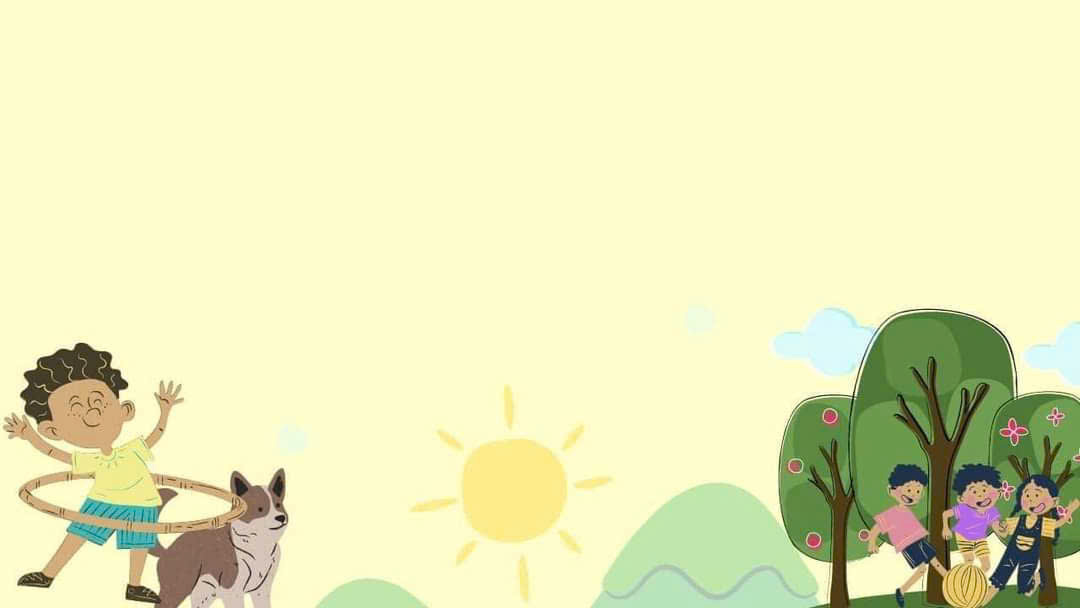 NỘI DUNG PHÁT TRIỂN THỂ CHẤT
Vận động phát triển các nhóm cơ và hô hấp:
     -  Hô hấp, tay, chân, bụng, lườn 
Vận động cơ bản
     - Bò chui qua 2-3 cổng 
     - Bước lên, xuống bục cao (30cm) 
     - Chuyền, bắt bóng 2 bên theo hàng ngang
Dinh dưỡng-Vệ sinh:
     - Thể hiện bằng lời nói về nhu cầu ăn, ngủ, vệ sinh 
     - Nhận biết một số biểu hiện khi ốm, mệt (sốt, ho, đau họng, buồn ói, nhức đầu, đau bụng, đau răng) và biết nói với cô giáo, người lớn
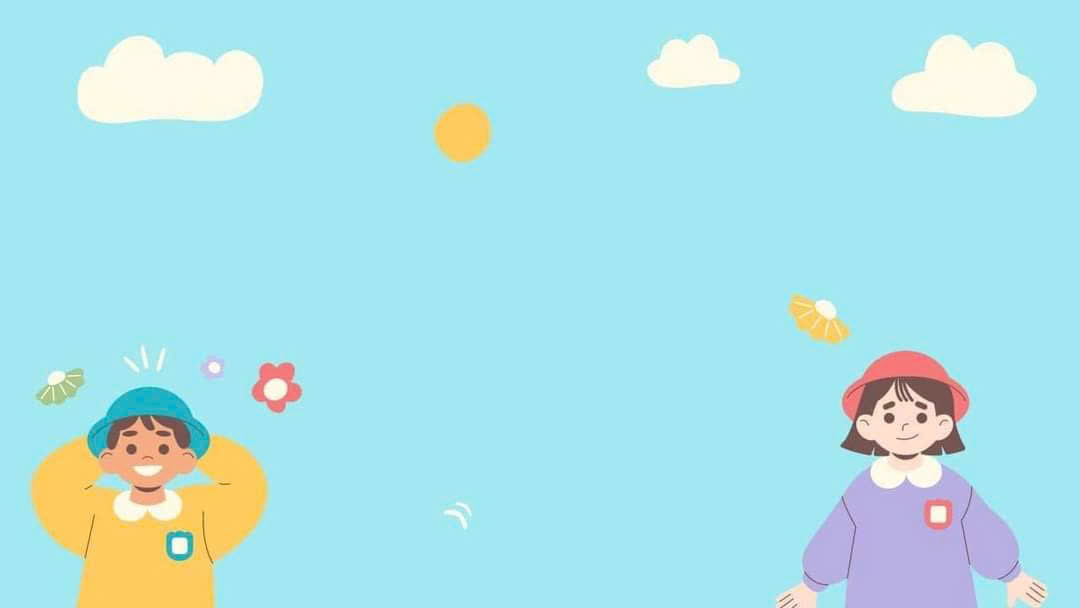 LĨNH VỰC PHÁT TRIỂN NGÔN NGỮ
NỘI DUNG
MỤC TIÊU
1. Nghe:
- Lắng nghe và trả lời được câu hỏi của cô.
- Nghe hiểu nội dung truyện kể ,Truyện đọc. Học thuộc một số bài thơ
- Làm quen ca dao, đồng dao, tục ngữ, câu đố…
2. Nói:
- Phát âm rõ, tập nói tròn câu
- Bày tỏ tình cảm, nhu cầu và hiểu biết của bản thân bằng các câu đơn, câu đơn mở rộng
- Kể lại truyện đã được nghe có sự giúp đỡ của cô
- Văn hóa nói, giao tiếp: Biết giơ tay trong giờ học khi muốn nói
3. Làm quen với đọc, viết
- Làm quen với một số ký hiệu thông thường trong cuộc sống (nhà vệ sinh, lối ra, nguy hiểm, cấm đi, …)
- Nhận biết bìa và các trang sách, chữ và hình minh hoạ.
- Biết giữ gìn sách, lấy-cất đúng nơi qui định
- Trẻ hiểu nghĩa từ khái quát gần gũi.
- Trẻ lắng nghe và trả lời được câu hỏi của người đối thoại.
- Trẻ sử dụng được các từ thông dụng chỉ sự vật, hoạt  động, đặc  điểm..
- Trẻ bắt chước ngữ điệu, nhịp, vần giọng nói nhân vật trong truyện, thơ,  đồng dao
- Trẻ kể lại sự việc 
- Trẻ nói đủ nghe, không lí nhí.
- Trẻ tiếp xúc với chữ , sách truyện: Nhận biết bìa và các trang sách, chữ và  hình minh họa
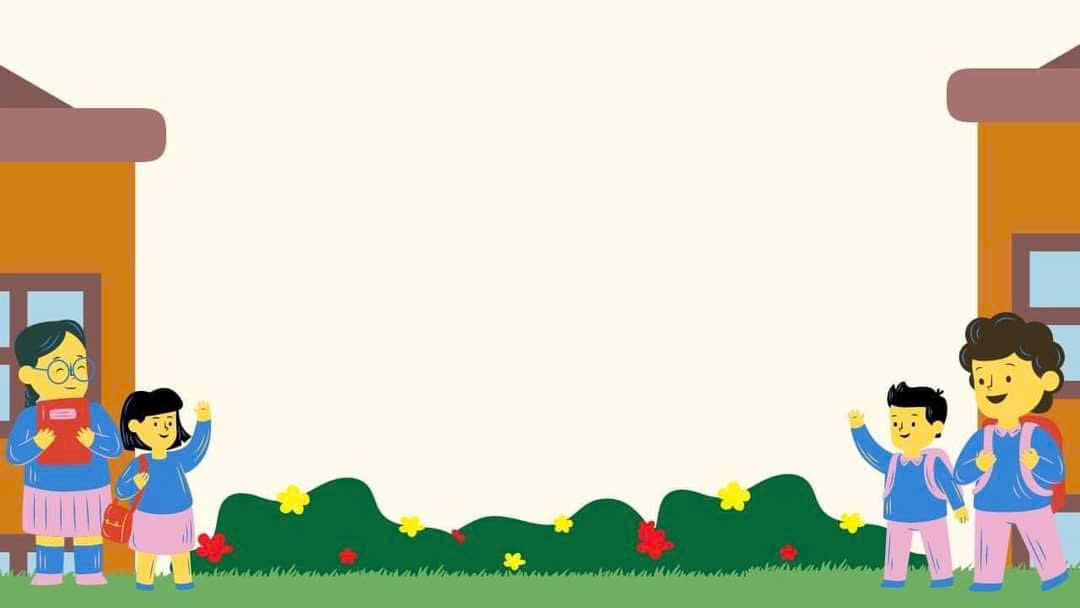 LĨNH VỰC PHÁT TRIỂN tình cảm – kĩ năng xã hội
MỤC TIÊU
NỘI DUNG
- Trẻ mạnh dạn tham gia vào các hoạt động, mạnh  dạn  khi  trả lời  câu hỏi. 
- Trẻ nhận ra cảm xúc: vui, buồn,  sợ hãi, tức giận  qua  nét  mặt,  giong nói,  qua tranh ảnh.
- Trẻ biết biểu lộ cảm xúc: vui, buồn,  sợ hãi, tức  giận.
- Nhận biết hành vi đúng-sai; tốt-xấu
- Biểu lộ trạng thái cảm xúc qua nét mặt, cử chỉ, giọng nói, trò chơi, hát, vận động
- Nhận biết một số trạng thái cảm xúc (vui, buồn, sợ hãi, tức giận) qua nét mặt, cử chỉ, giọng nói
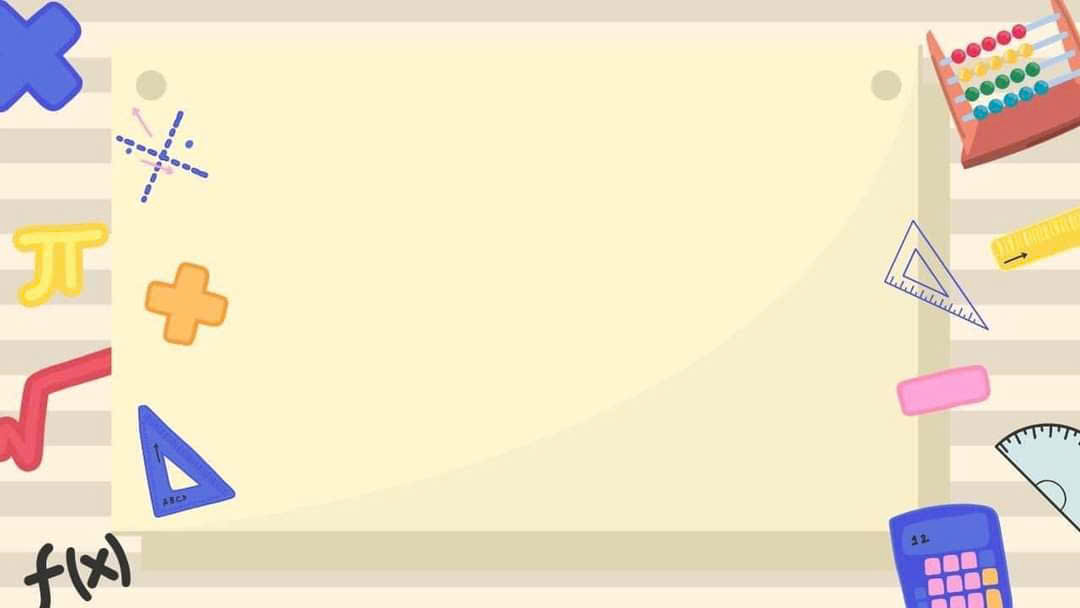 Mục tiêu PHÁT TRIỂN nhận thức
Trẻ biết tên, đặc điểm, công dụng  của một số  phương tiện giao thông  quen thuộc. 
Trẻ nhận biết đèn giao thông, ý nghĩa  của các  tín hiệu đèn xanh, đỏ, vàng.  
Trẻ biết tách một nhóm đối tượng có  số lượng  trong phạm vi 5 thành hai  nhóm
Trẻ nhận biết, gọi tên các hình: hình tam  giác ,  hình chữ  nhật và  nhận dạng các  hình đó trong thực tế. 
-Trẻ biết sử dụng các hình hình học để chắp  ghép thành hình mới.
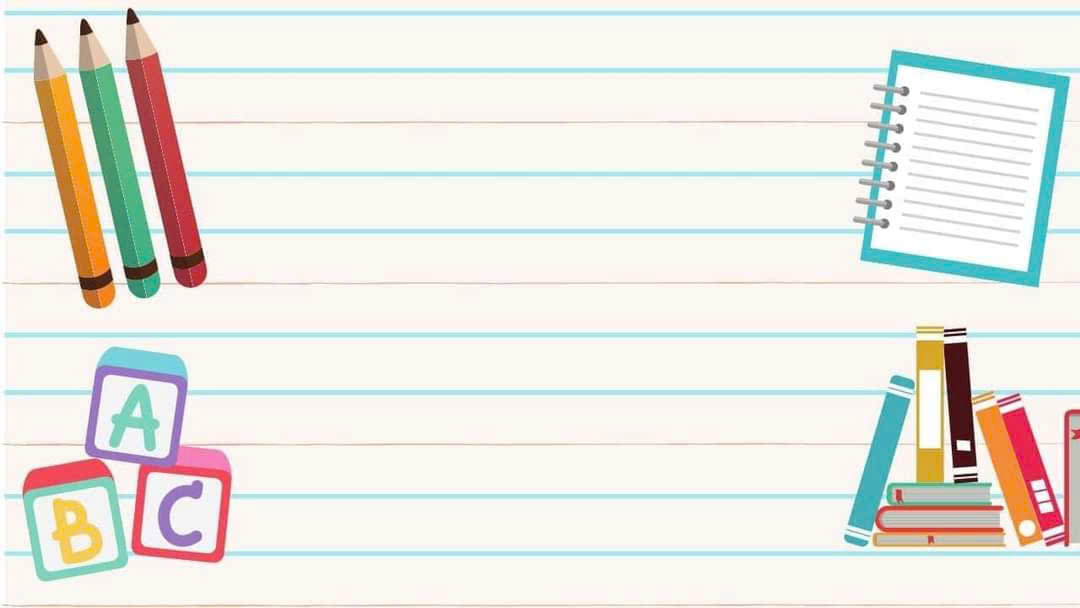 Nội dung PHÁT TRIỂN nhận thức
Biết tên, đặc điểm, công dụng của một số phương tiện giao thông quen thuộc 
Tách một nhóm đối tượng thành các nhóm nhỏ hơn
So sánh 2 đối tượng về kích thước :Rộng-hẹp 
Biết và kể tên ngày lễ hội: Ngày 8-3
Nhận biết, gọi tên: hình tam giác, hình chữ nhật và nhận dạng các hình đó trong thực tế (đồ dùng, đồ chơi,…)
Sử dụng các hình hình học để chắp ghép thành hình mới
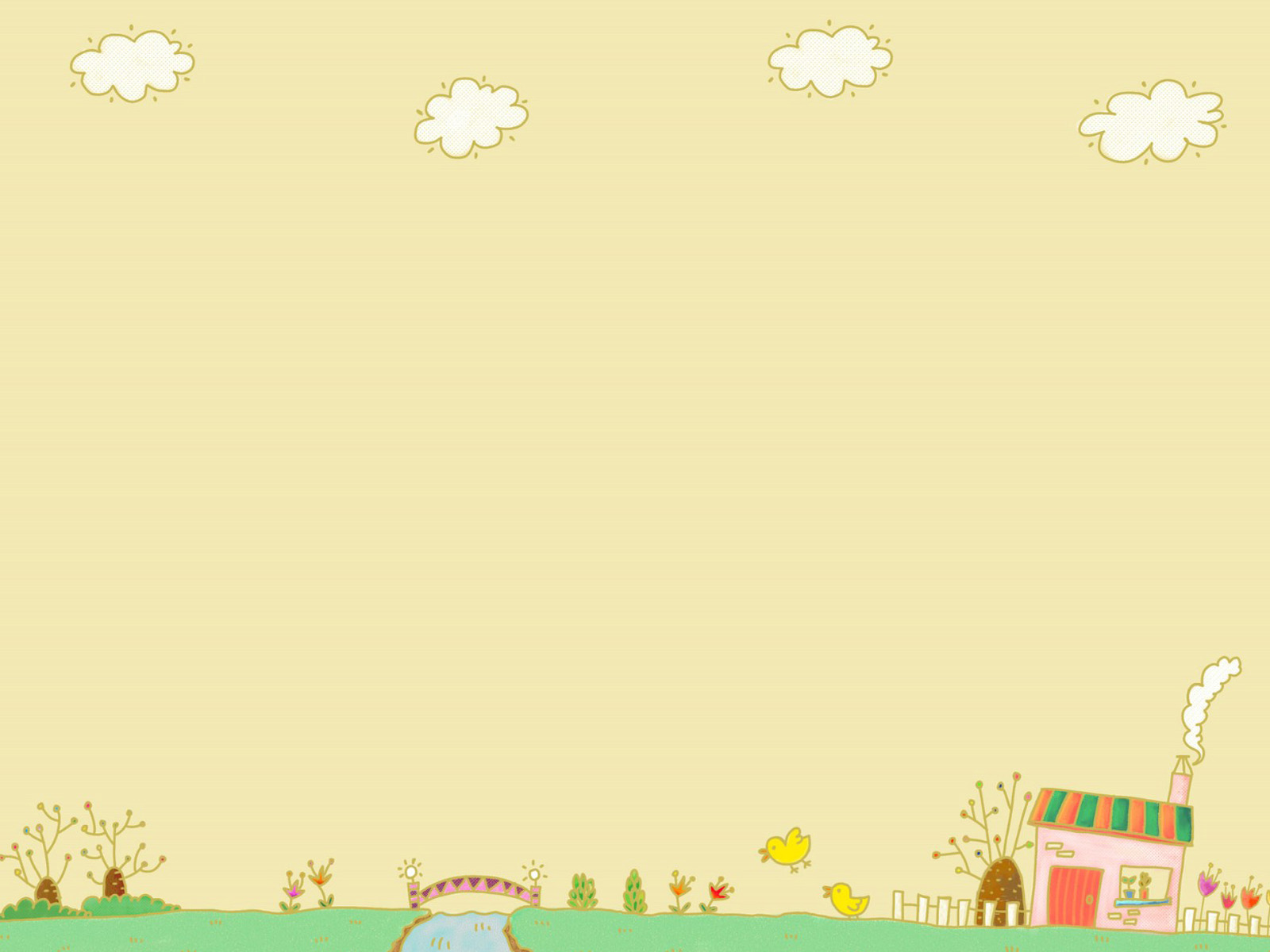 Mục tiêu PHÁT TRIỂN thẩm mỹ
- Trẻ vui sướng, vỗ tay, nói lên cảm nhận của mình khi  nghe  các âm thanh gợi cảm và ngắm nhìn vẻ đẹp nổi bật  của  các sự  vật, hiện tượng
- Trẻ biết chú ý nghe, thích được hát theo, vỗ tay, nhún  nhảy, lắc lư theo bài hát, bản nhạc; thích nghe đọc  thơ,  đồng dao, ca dao, tục ngữ; thích nghe kể câu  chuyện 
 - Trẻ vui sướng, chỉ, sờ, ngắm nhìn  và nói lên cảm  nhận  của  mình trước vẻ đẹp nổi bật (về màu sắc, hình  dáng…)  của các  tác phẩm tạo hình.
 Mong  muốn tạo ra cái đp: xếp đồ gọn gàng, mặc  trang phục, chải tóc gọn gang 
- Trẻ cảm nhận vẻ đẹp trong thiên nhiên. Yêu thiên  nhiên( cây, hoa, hồ cá...) 
- Hát tự nhiên, hát được theo giai điệu bài hát  quen  thuộc 
- Trẻ biết  vận động theo nhịp điệu bài hát.
- Biểu hiện cảm xúc khi nghe: động tác, nét mặt, vận  động theo nhạc một cách tự nhiên.
- Vận động theo nhạc: với dụng cụ gõ, bằng cơ thể (  dậm chân, vỗ tay, lắc, nhún nhảy,...)
- Văn hóa thưởng thức nghệ thuật:giữ im lặng,vỗ tay  tán thưởng
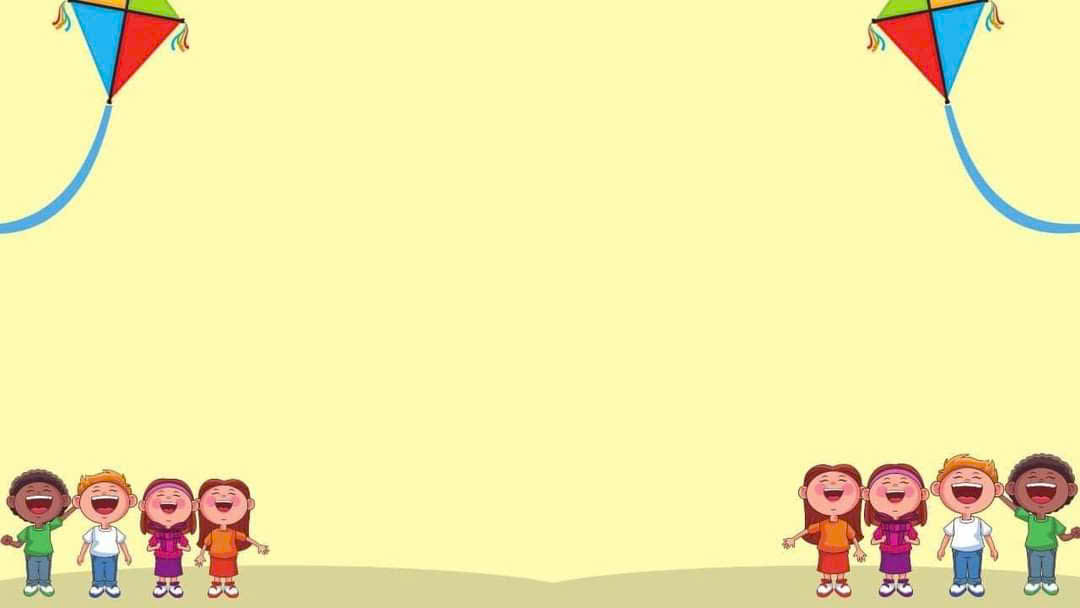 LĨNH VỰC PHÁT TRIỂN THẨM MỸ
NỘI DUNG:
1.Cảm nhận và thể hiện cảm xúc trước vẻ đẹp của thiên nhiên, cuộc sống và các tác phẩm nghệ thuật:
- Biết bộc lộ cảm xúc phù hợp khi nghe âm thanh gợi cảm, các bài hát, bản nhạc gần gũi và ngắm nhìn vẻ đẹp  của các sự vật hiện tượng trong thiên nhiên, cuộc sống và các tác phẩm nghệ thuật 
2.Một số kỹ năng trong hoạt động nghệ thuật
-  Âm nhạc:
+  Hát tự nhiên, hát đúng theo giai điệu của bài hát
- Tạo hình:
+ Vẽ theo ý thích 
+ Vẽ theo đề tài 
+ Vẽ theo mẫu (xe ô tô)
Nghe nhạc: 
 + Nhạc thiếu nhi
 + Dân ca
 + Nhạc không lời
TRÒ CHƠI GIẢ BỘ
1) Nội dung cốt truyện của trò chơi (NDCC)
-Hiện thực đa dạng được phản ánh trong trò chơi: Sinh  hoạt  của  trẻ,  ngành  nghề lao động của người  lớn, sự  kiện  XH, sự kiện  giả  tưởng... 
 Có những tình tiết độc đáo từ nhiều nguồn phong phú
2) Kĩ năng chơi giả bộ:- Biểu hiện sáng tạo, độc đáo của THGB, trong sử dụng  VTT T4,  T5 hoặc trong  việc thực hiện các  hành động  vai  (ngôn ngữ, hành  động, nét  mặt...)
3) Phối hợp với bạn trong tổ chức trò chơi:
- Có sự phối hợp giữa các thành viên trong nhóm chơi
1. Hoạt động kiến tạo mô hình:
- Ý tưởng xây dựng: 
  + Biết sử dụng các loại “VLXD” khác nhau để “gia  công”  và  phát triển  MHXD 
2. Mô hình xây dựng:
- Mô hình là công trình với nhiều “hạng mục” liên quan  với nhau  
- Mô hình phát triển trong không gian ba chiều  nhau 
- Mô hình hài hòa cân đối nhaU
3. Phối hợp với bạn trong nhóm chơi:
- Biểu hiện:
  + Rủ nhau chơi, thỏa thuận về MHXD và phân công  thực  hiện  nhaU
 + Trong khi chơi: Thực hiện theo phân công, quan tâm  đến  phần  việc  của nhau; trao đổi, lắng nghe ý  kiến của  nhau
TRÒ CHƠI XÂY DỰNG
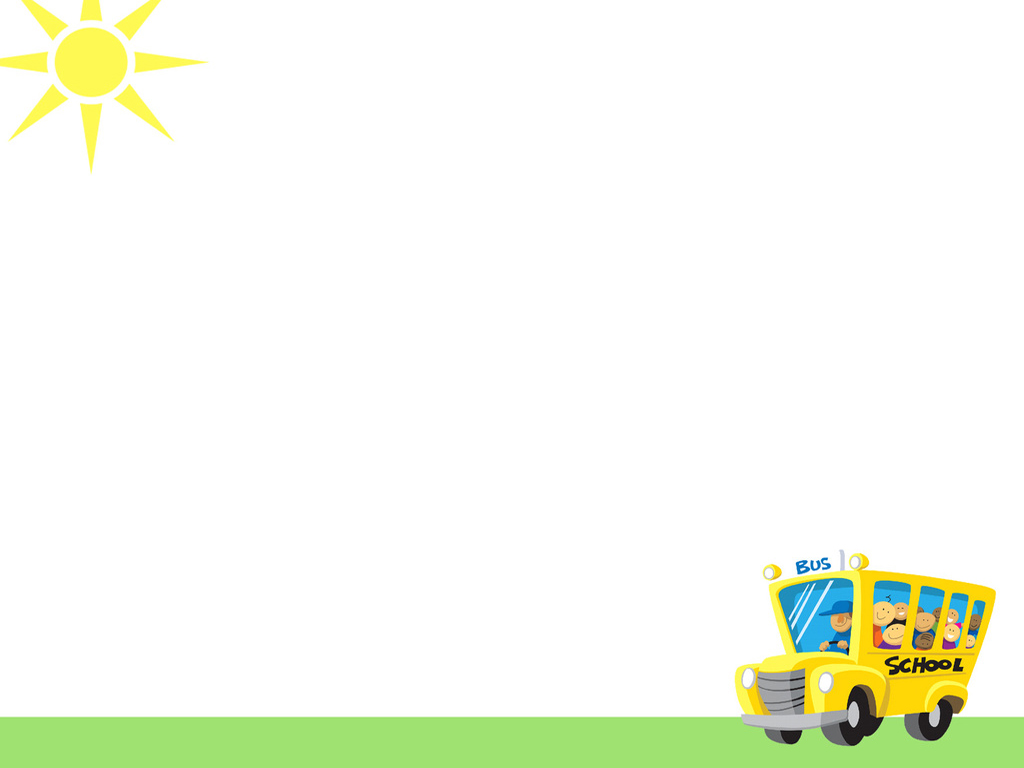 TRÒ CHƠI CÓ LUẬT
1. Thực hiện hành động chơi
- Trẻ thực hiện đúng luật chơi, phù hợp với nhiệm vụ chơi  T11 T3
- Phù hợp với độ tuổi 
2. Tuân thủ qui tắc chơi:
- Các mức độ: Tuân thủ và biết phối hợp với các thành viên trong  nhóm 
3. Phối hợp với bạn:
- Biểu hiện:
      - Nhắc nhở, chia sẻ & lắng nghe ý kiến của nhau  T3 T4
 - Có sự phối hợp giữa các thành viên trong nhóm chơi  
4) Khả năng tự lực khi chơi:
- Tự chơi ở mức “chủ động  nhưng  có  sự gợi ý  hỗ  trợ của  GV